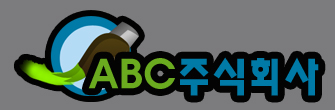 Plug in Electric Vehicle
목차
전기 자동차란?
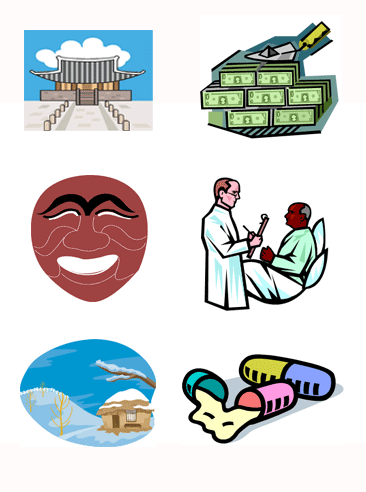 1
전기 자동차의 장점 및 단점
2
연도별 자동차 등록대수
3
전기차 보급목적
4
2
전기자동차란?
Electric Vehicle
Refers to a car that uses an electric battery and an electric motor without using oil fuel and engine
They  can reach maximum acceleration in half the time of a normal car
전기 자동차
배기가스 배출이나 소음이 거의 없으며 무거운 중량 및 충전에 걸리는 시간이 오래 걸려 실용화되지 못하다가 환경오염과 자원부족 문제로 개발 경쟁이 치열해지고 있음
3
전기 자동차의 장점 및 단점
장점
단점
전자식 전기
플러그 인
하이브리드
수소
연료전지
4
연도별 자동차 등록대수
5
전기차 보급목적
대기 오염 해결
기후 변화
감축
디젤차
가솔린차
온실가스
배출가스로부터 해방
미세
먼지
추가
전기차
보급
연간
CO2 감축
전기차
가솔린차
배출 없음
배출  2배
6